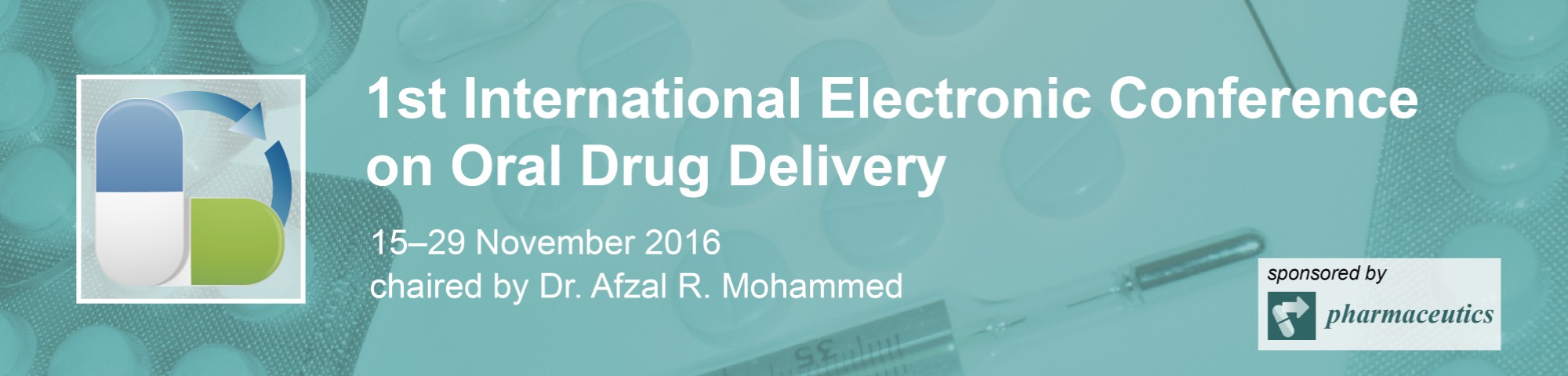 Title of the Presentation



Firstname Lastname 1,*, Firstname Lastname 2, and Firstname Lastname 2


1 Full Affiliation, Address; 
2 Full Affiliation, Address. 

* Corresponding author: author@email
Insert logos of your lab/institution here
1
Title of the Presentation
Graphical Abstract

Use one slide
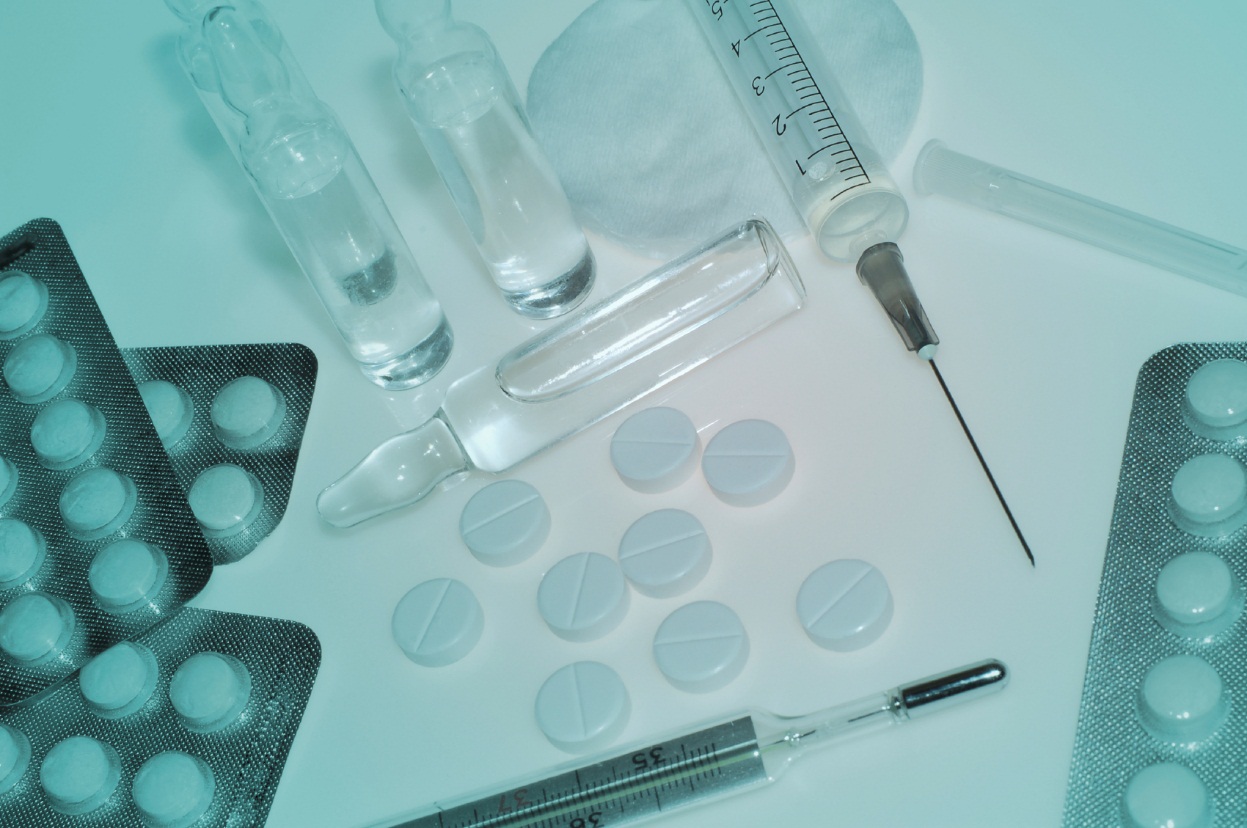 1st International Electronic Conference on Oral Drug Delivery15–29 November 2016
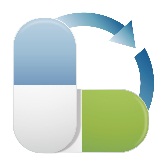 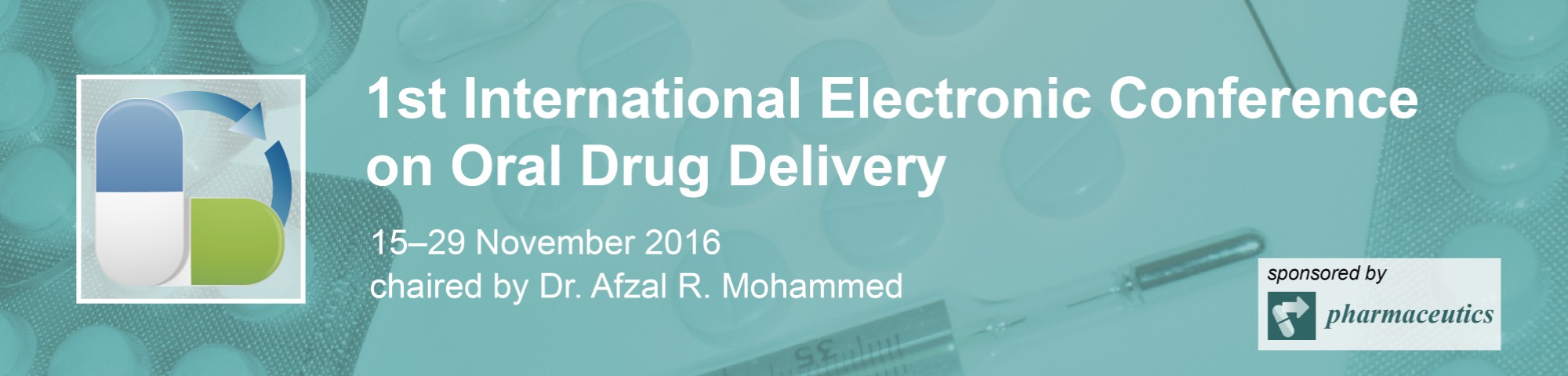 2
Abstract: One slide, Max 300 words
The 1st International Electronic Conference on Oral Drug Delivery is completely free of charge for contributors and visitors. All accepted abstracts/slides will be displayed on the internet, at http://sciforum.net/conference/ECODD-2016. Researchers are invited to present their work under the form of slides using the template provided by the Conference (see Instructions for Authors). Abstracts/Slides can be submitted online at http://www.sciforum.net/login from now on. Acceptance will be notified as soon as possible and no later than 5 November, 2016.
After the Conference, proceedings will be edited and published, free of charge, thanks to the sponsoring of the Pharmaceutics. Authors will be asked to give their authorization to publish: (i) the title; (ii) the abstract. Authors of the most outstanding presentations, as selected by the Scientific Committee, will be invited to publish their work as a research article, free of charge.

Keywords: 3 to 5 keywords separated by semi colons
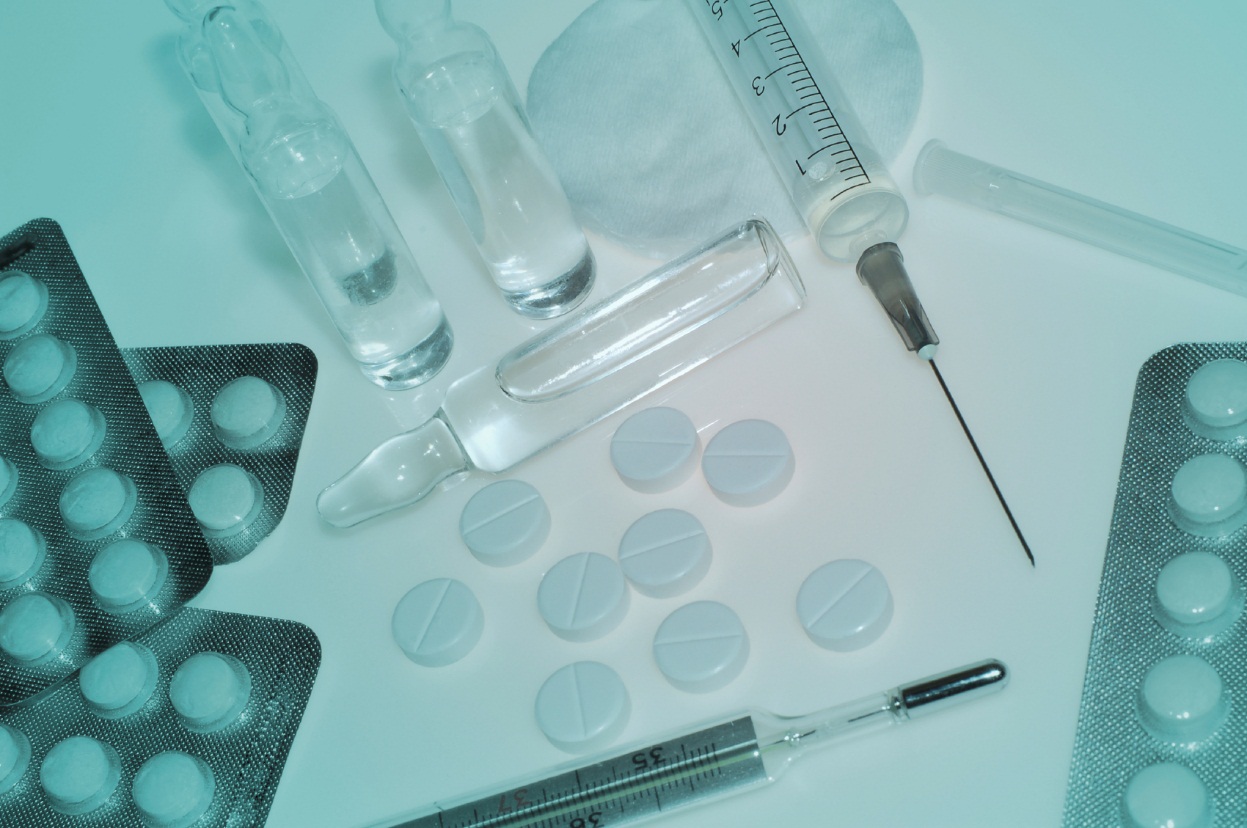 1st International Electronic Conference on Oral Drug Delivery15–29 November 2016
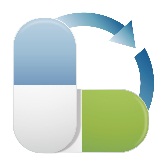 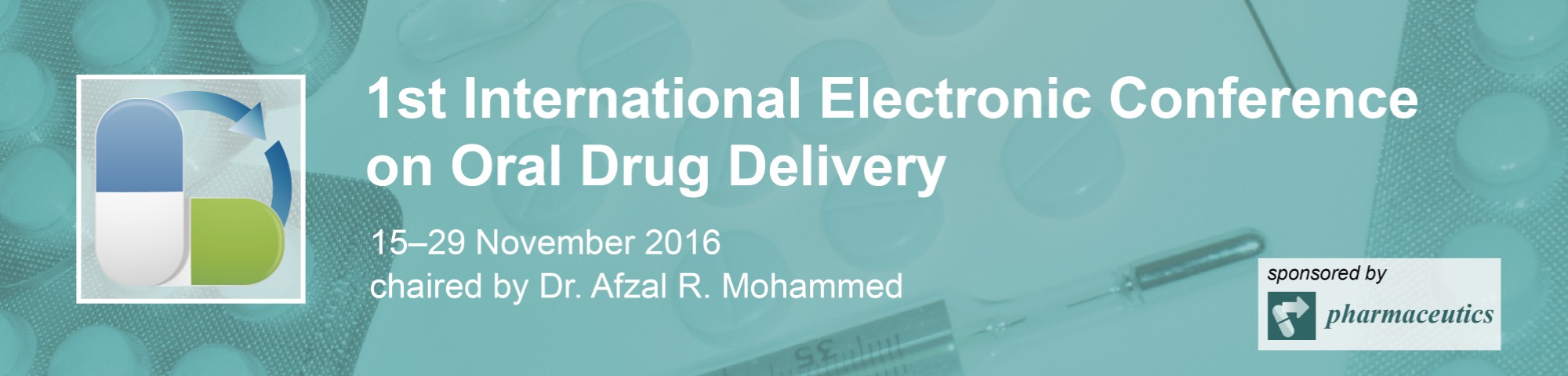 3
Introduction
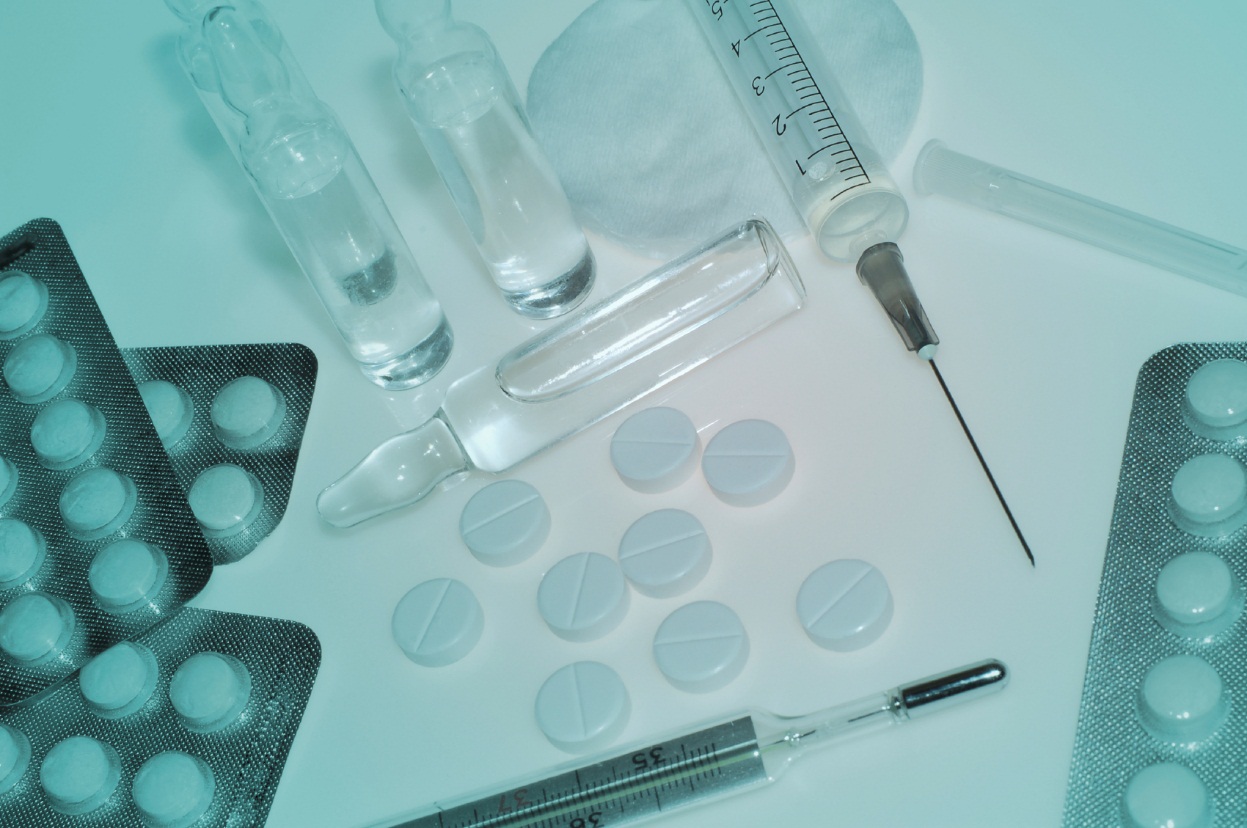 1st International Electronic Conference on Oral Drug Delivery15–29 November 2016
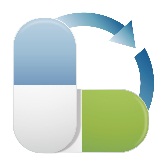 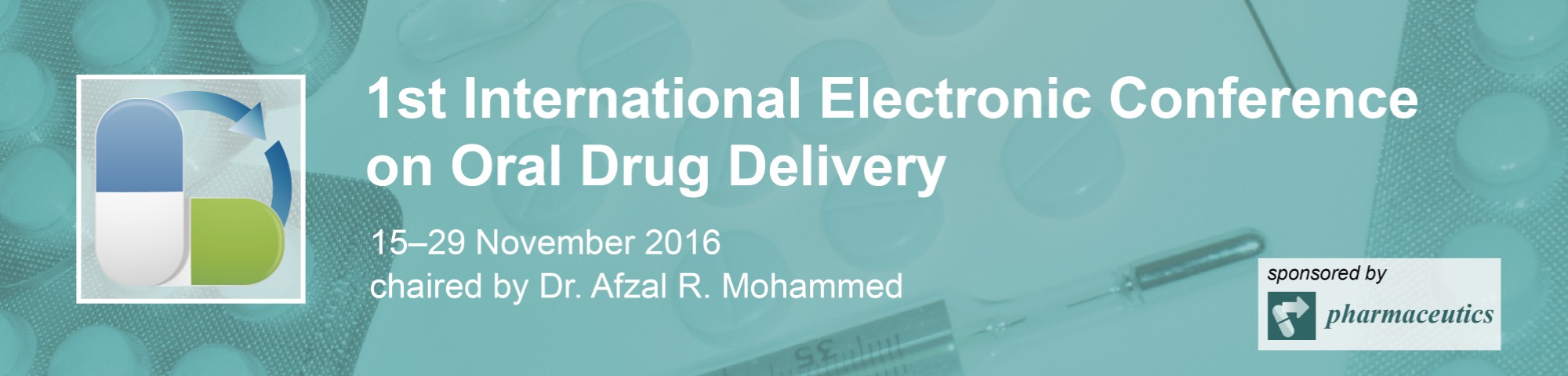 4
Results and discussion
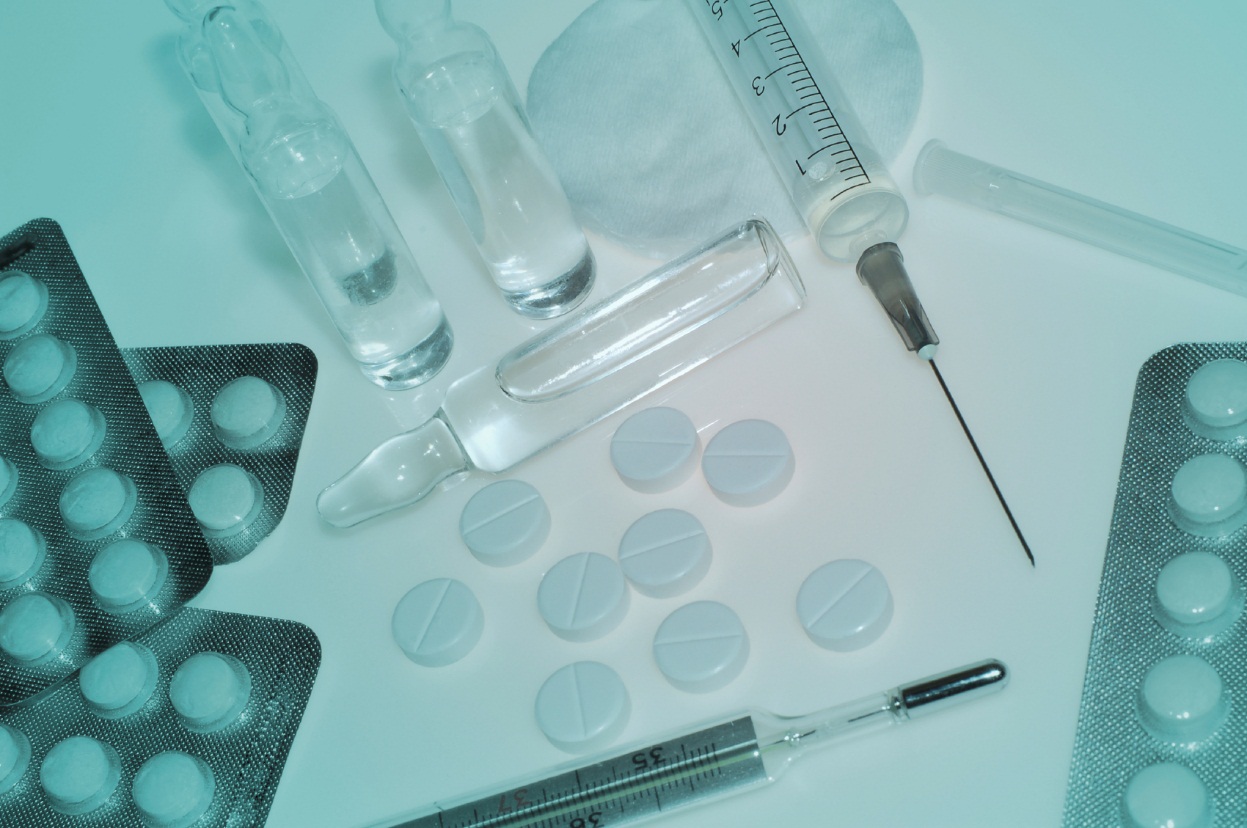 1st International Electronic Conference on Oral Drug Delivery15–29 November 2016
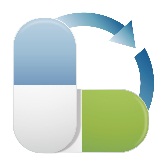 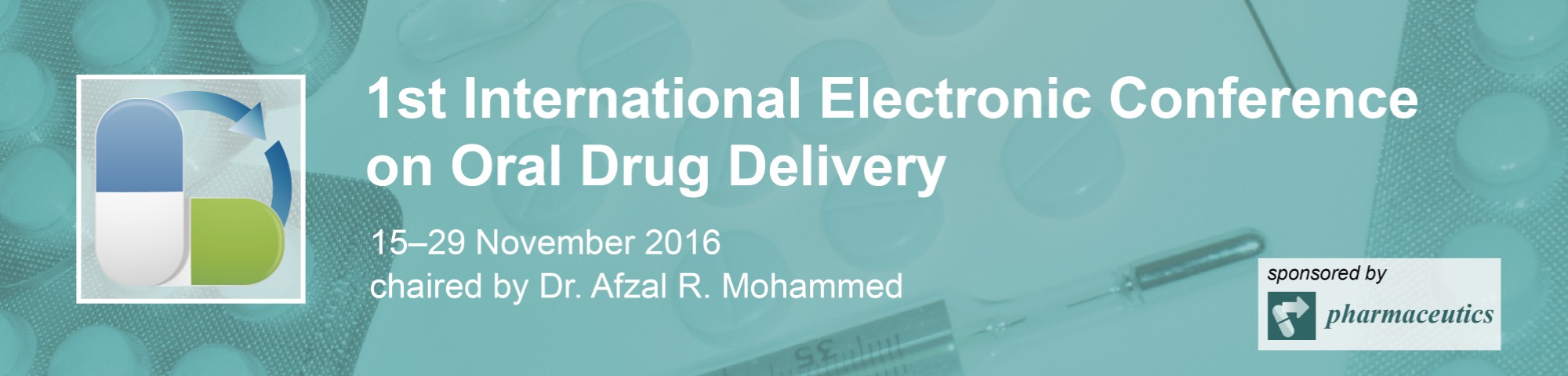 5
Conclusions
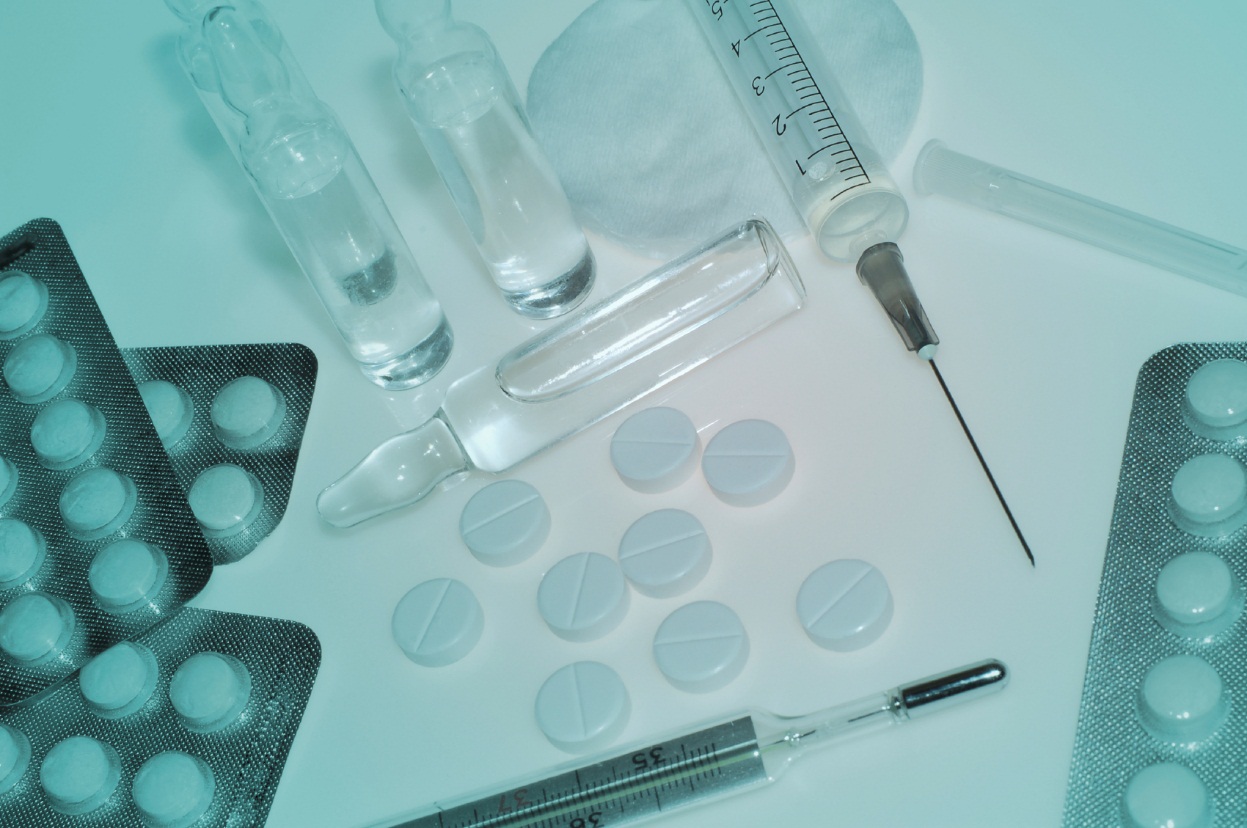 1st International Electronic Conference on Oral Drug Delivery15–29 November 2016
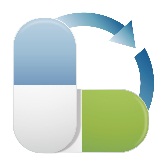 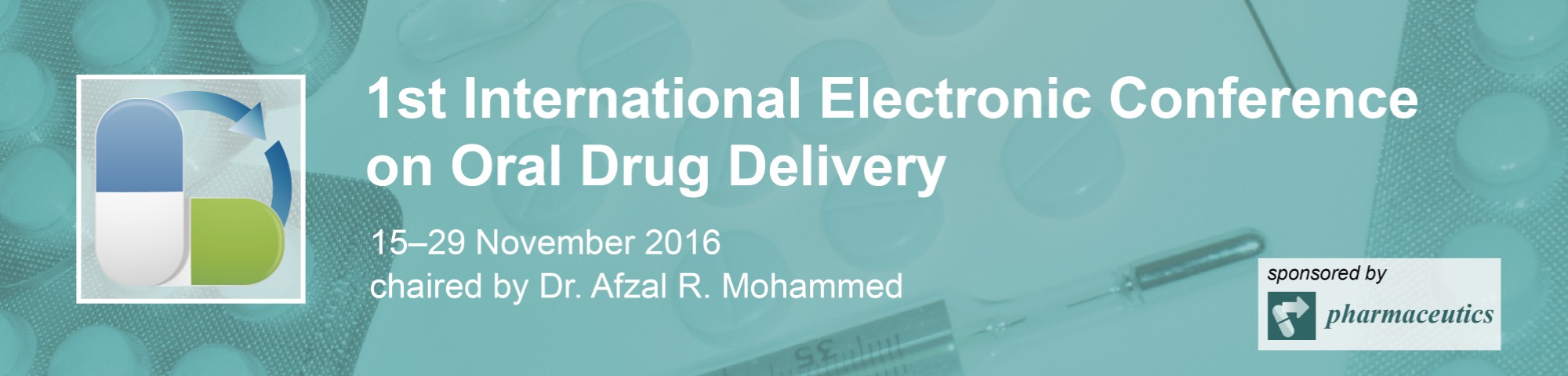 6
Acknowledgments

Insert here, texts/logos/pictures
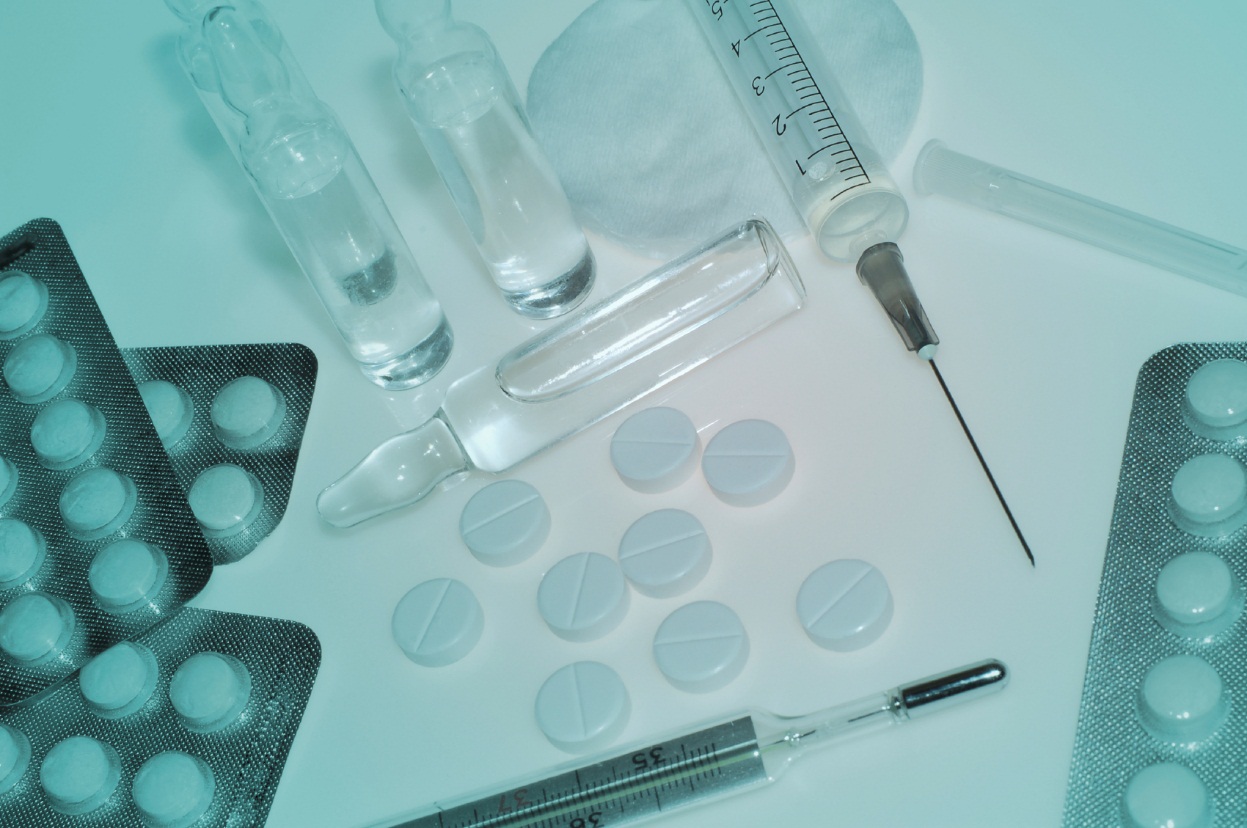 1st International Electronic Conference on Oral Drug Delivery15–29 November 2016
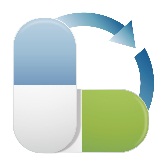 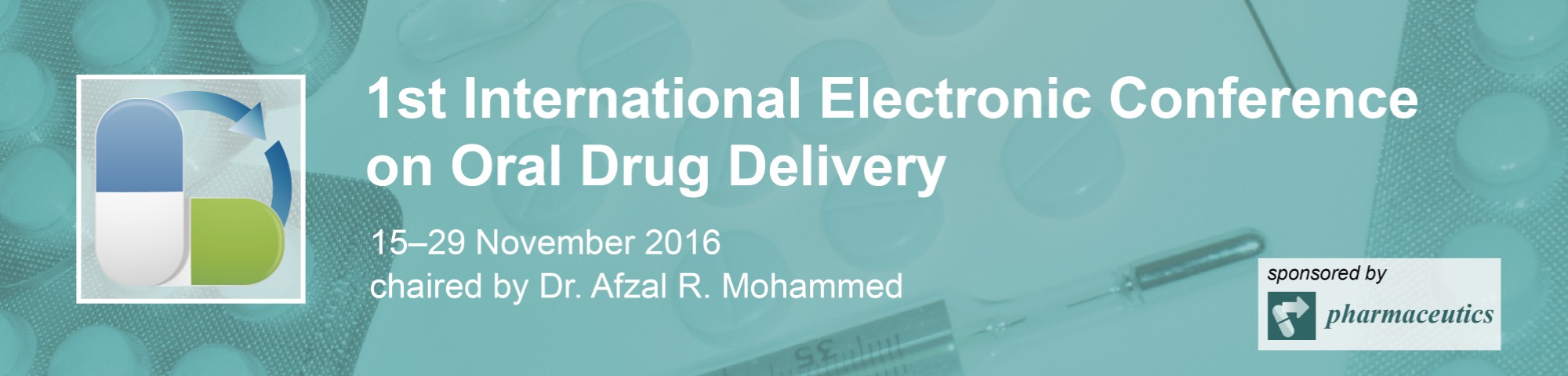 7